1
University of Mustansiriyah                                                                   2019-2020
College of Engineering                                                                                 3rd Stage 
High. & Trans Eng. Dep.
Engineering Management
Lecture No.17: Programming Techniques, Programming Evaluation and Review Technique, Example 1 (part 1)

Lecturers:                                         Dr. Ali Jabbar

                                        Dr. Abeer K. Jameel
2
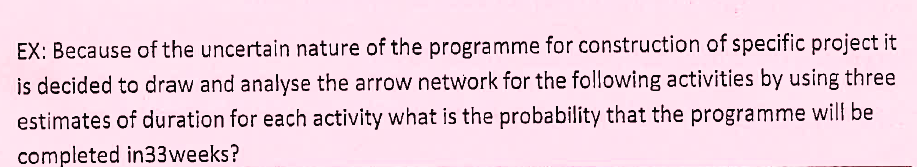 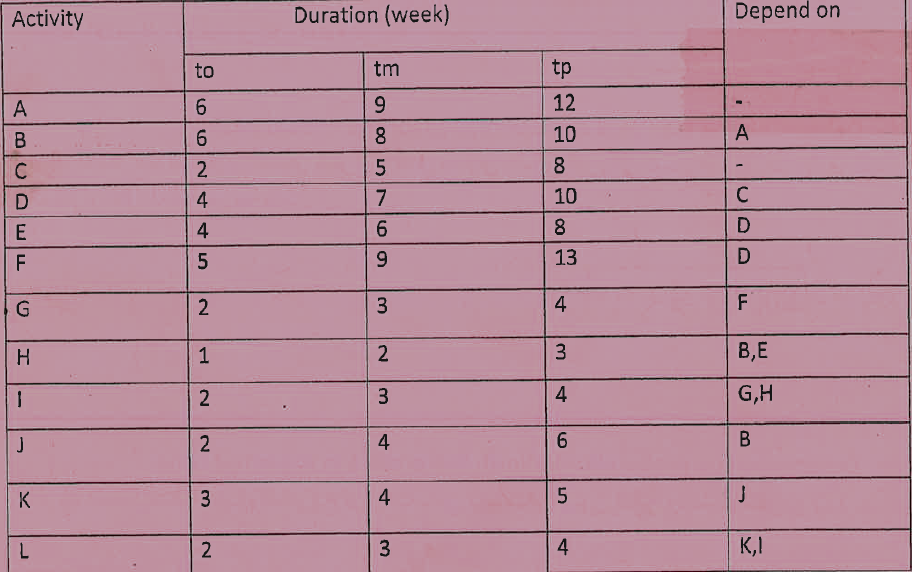 3
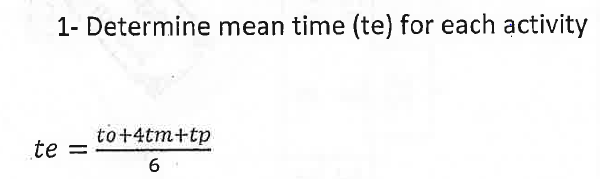 4
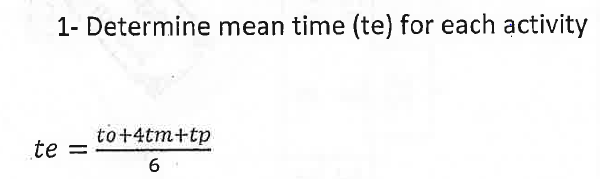 te(A)=(6+4(9)+12)/6
5
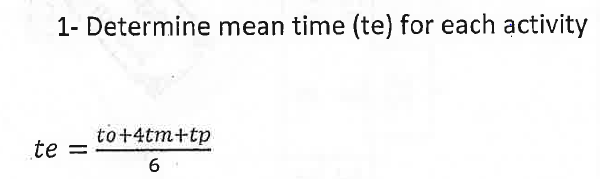 te(A)=(6+4(9)+12)/6
6
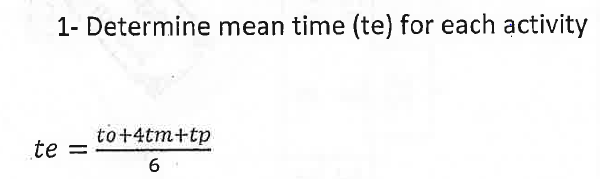 te(A)=(6+4(9)+12)/6=9
te(B)=(6+4(8)+10)/6=
7
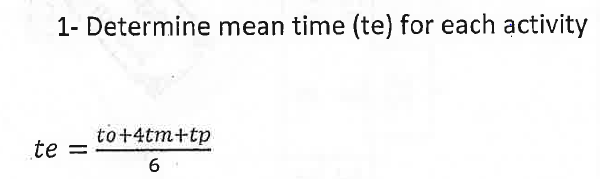 te(A)=(6+4(9)+12)/6=9
te(B)=(6+4(8)+10)/6=8
8
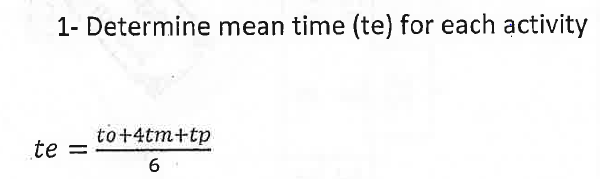 9
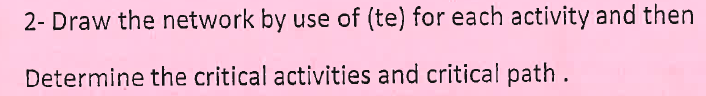 B
H
2
4
9
A
8
2
9
1
6
C
E
D
6
5
3
5
F
G
7
7
8
9
3
10
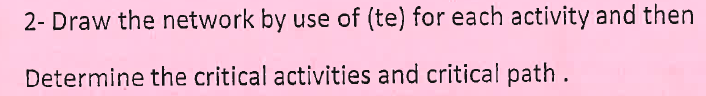 B
H
2
4
9
A
8
2
9
1
6
C
E
D
6
5
3
5
F
G
7
7
8
9
3
11
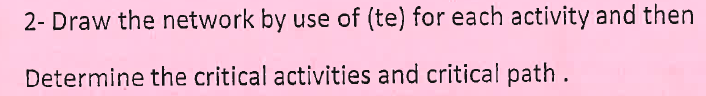 B
H
2
4
9
A
8
2
9
1
6
E
C
D
5
3
5
F
G
7
7
8
9
3
12
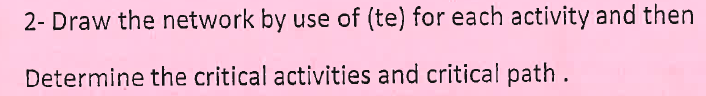 B
2
4
A
8
9
1
H
6
9
C
2
E
D
6
5
3
5
F
G
7
7
8
9
3
13
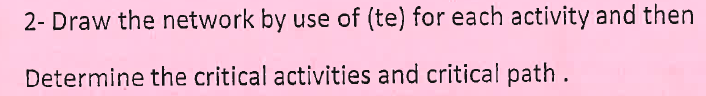 8
J
4
B
2
4
A
8
9
1
H
6
9
C
2
E
D
6
5
3
5
F
G
7
7
8
9
3
14
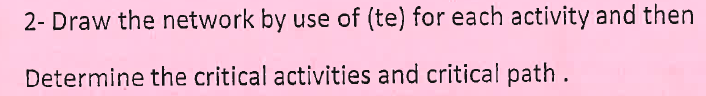 8
J
4
11
B
2
4
I
A
8
9
3
1
H
6
9
C
2
E
D
6
5
3
5
G
F
7
7
3
9
15
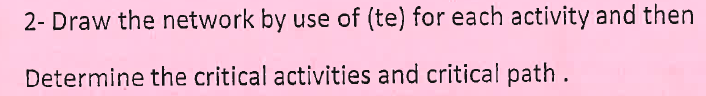 8
K
J
4
4
L
12
11
3
B
2
4
I
A
8
9
3
1
H
6
9
C
2
E
D
6
5
3
5
G
F
7
7
3
9
16
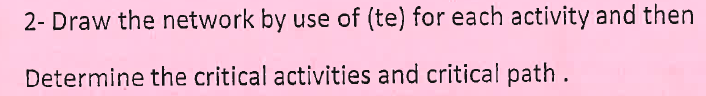 8
K
J
4
4
L
12
11
3
B
2
4
I
A
8
9
3
1
H
6
9
C
2
E
D
6
5
G
3
5
F
7
3
7
9
17
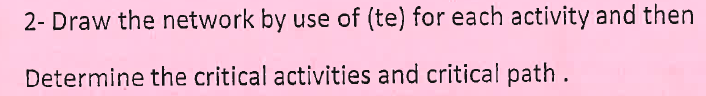 8
K
J
4
4
L
12
11
3
B
2
4
I
A
8
9
3
1
H
6
9
C
2
E
D
6
5
G
3
5
F
7
3
7
9
18
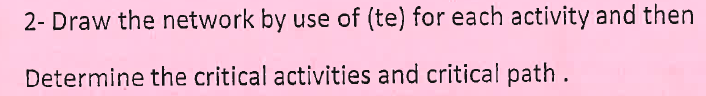 8
K
J
4
4
L
12
11
3
B
2
4
I
A
8
9
3
1
H
6
9
C
2
E
D
6
5
G
3
5
F
7
3
7
9
19
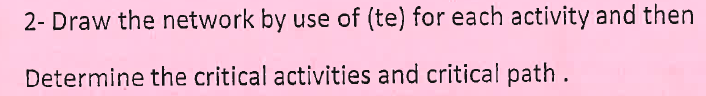 8
K
J
4
4
L
12
11
3
B
2
4
I
A
8
9
3
1
H
6
9
C
2
E
D
6
5
G
3
5
F
7
3
7
9
20
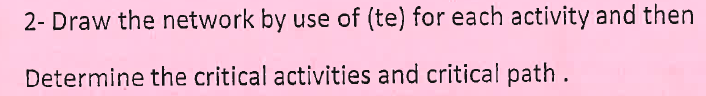 8
K
J
4
4
L
12
11
3
B
2
4
I
A
8
9
3
1
H
6
9
C
2
E
D
6
5
G
3
5
F
7
3
7
9
21
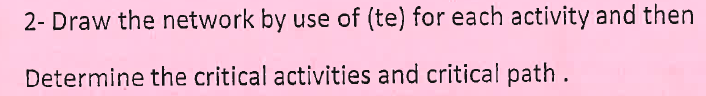 8
K
J
4
4
L
12
11
3
B
2
4
I
A
8
9
3
1
H
6
9
C
2
E
D
6
5
G
3
5
F
7
3
7
9
22
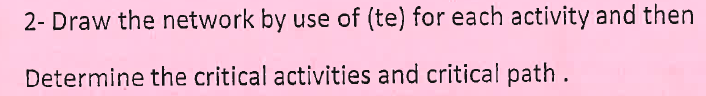 8
K
J
4
4
L
12
11
3
B
2
4
I
A
8
9
3
1
H
6
9
C
2
E
D
6
5
G
3
5
F
7
3
7
9
23
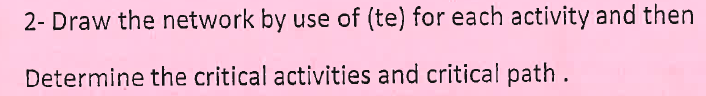 8
K
J
4
4
L
12
11
3
B
2
4
I
A
8
9
3
1
H
6
9
C
2
E
D
6
5
G
3
5
F
7
3
7
9
24
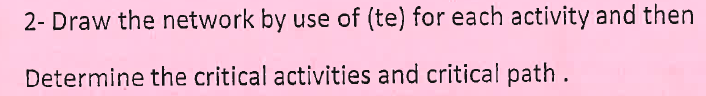 8
K
J
4
4
L
12
11
3
B
2
4
I
A
8
9
3
1
H
6
9
C
2
E
D
6
5
G
3
5
F
7
3
7
9
25
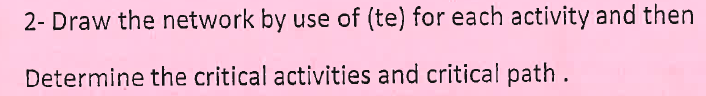 8
K
J
4
4
L
12
11
3
B
2
4
I
A
8
9
3
1
H
6
9
C
2
E
D
6
5
G
3
5
F
7
3
7
9
26
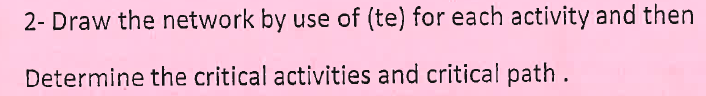 8
K
J
4
4
L
12
11
3
B
2
4
I
A
8
9
3
1
H
6
9
C
2
E
D
6
5
G
3
5
F
7
3
7
9
27
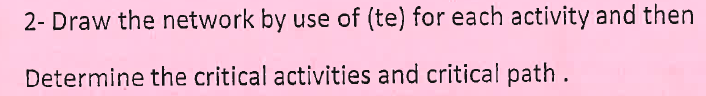 8
K
J
4
4
L
12
11
3
B
2
4
I
A
8
9
3
1
H
6
9
C
2
E
D
6
5
G
3
5
F
7
3
7
9
28
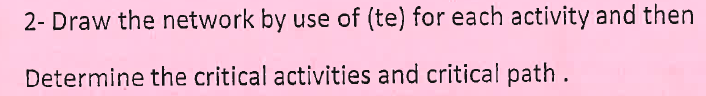 8
K
J
4
4
L
12
11
3
B
2
4
I
A
8
9
3
1
H
6
9
C
2
E
D
6
5
G
3
5
F
7
3
7
9
29
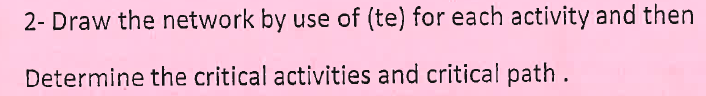 8
K
J
4
4
L
12
11
3
B
2
4
I
A
8
9
3
1
H
6
9
C
2
E
D
6
5
G
3
5
F
7
3
7
9
30
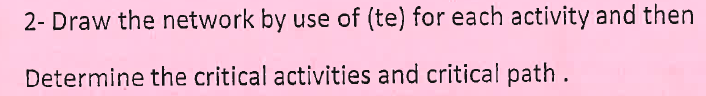 8
K
J
4
4
L
12
11
3
B
2
4
I
A
8
9
3
1
H
6
9
C
2
E
D
6
5
G
3
5
F
7
3
7
9
31
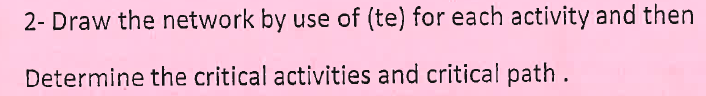 8
K
J
4
4
L
12
11
3
B
2
4
I
A
8
9
3
1
H
6
9
C
2
E
D
6
5
G
3
5
F
7
3
7
9
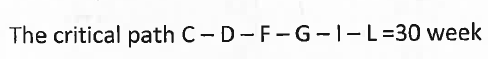 32
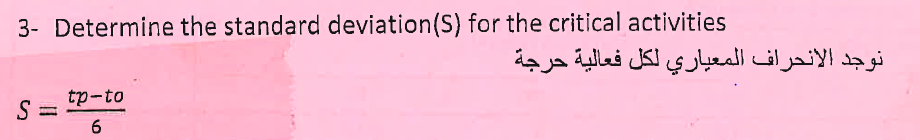 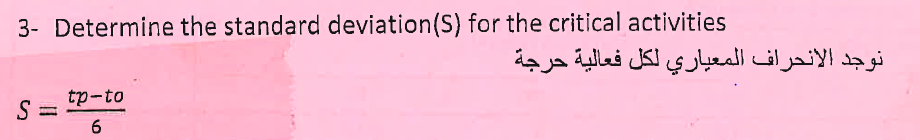 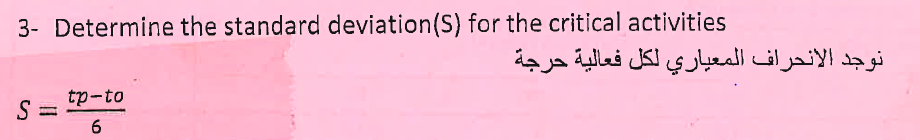 8
K
J
4
4
L
12
11
3
B
2
4
I
A
8
9
3
1
H
6
9
C
2
E
D
6
5
G
3
5
F
7
3
7
9
33
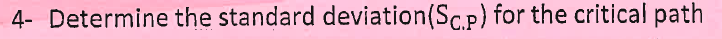 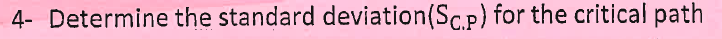 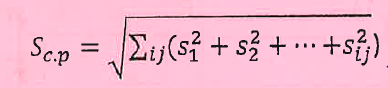 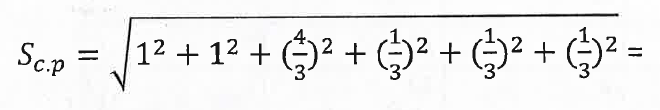 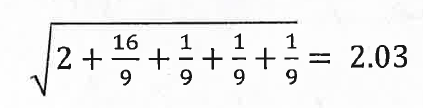 34
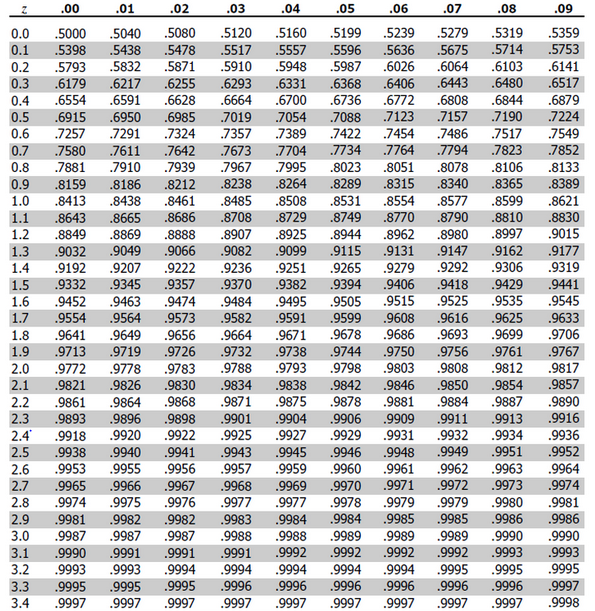 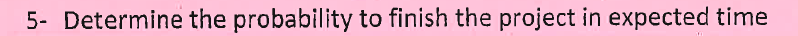 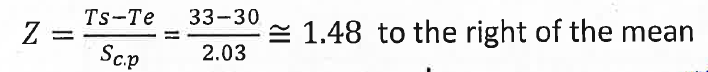 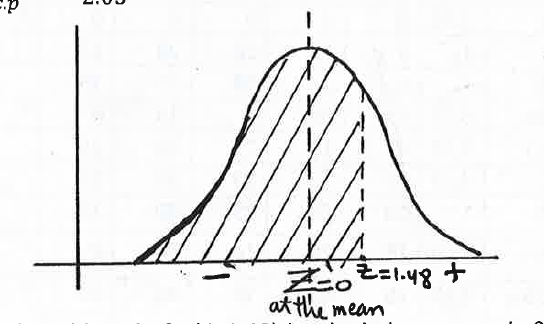 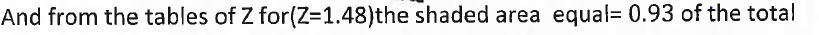 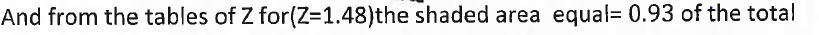 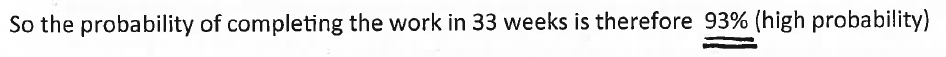 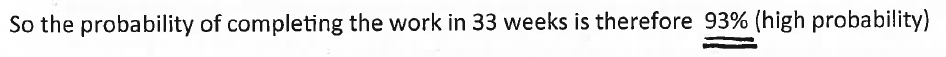